Theory U:Leading From the Future as It Emerges
(some slides by Dr. C. Otto Scharmer)

March 2009
Who is your greatest enemy?
What dynamic does this question create?
What would you answer?
What future emerges from this?
We live in an era of intense conflict and massive institutional failures, a time of painful endings and of hopeful beginnings.  It is a time that feels as if something profound is shifting and dying while something else, as the playwright and Czech president, Vaclav Havel, puts it, wants to be born, “I think there are good reasons for suggesting that the modern age has ended.  Today, many things indicate that we are going through a transitional period, when it seems that something is on the way out and something else is being painfully born.  It is as if something were crumbling, decaying, and exhausting itself – while something else, still indistinct, were rising from the rubble.”
Otto Scharmer, Theory U, pg. 1
The crisis of our time isn’t just a crisis of a single leader, organization, country, or conflict.  The crisis of our time reveals the dying of an old social structure and way of thinking, an old way of institutionalizing and enacting social forms.
Frontline practitioners – managers, teachers, nurses, physicians, laborers, mayors, entrepreneurs, farmers, and business and government leaders – share a sense of the current reality.  They can feel the heat of an ever-increasing workload and the pressure to do more.  Many describe this as running on a treadmill or spinning in a hamster wheel.
Otto Scharmer, Theory U, pg. 2
Two Sources of Learning, Two Learning Cycles
A. Learning by reflecting on the experiences of the past 

		   act -  observe - reflect - plan - act

B. Learning from the future as it emerges (presencing)
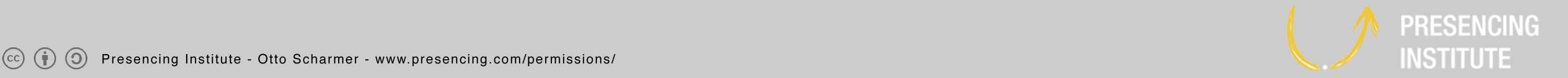 The Blind Spot of Leadership
Results:
What
Process:
How
Source:
Who
Blind Spot: Inner place from where we operate
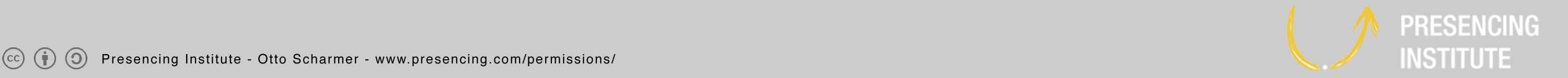 “The success of an intervention depends on the interior condition of the intervenor.”
William O’Brien,
former CEO of the Hanover Insurance Company
Four Levels of Responding to Change
Manifest 
action
1. Reacting: quick fixes
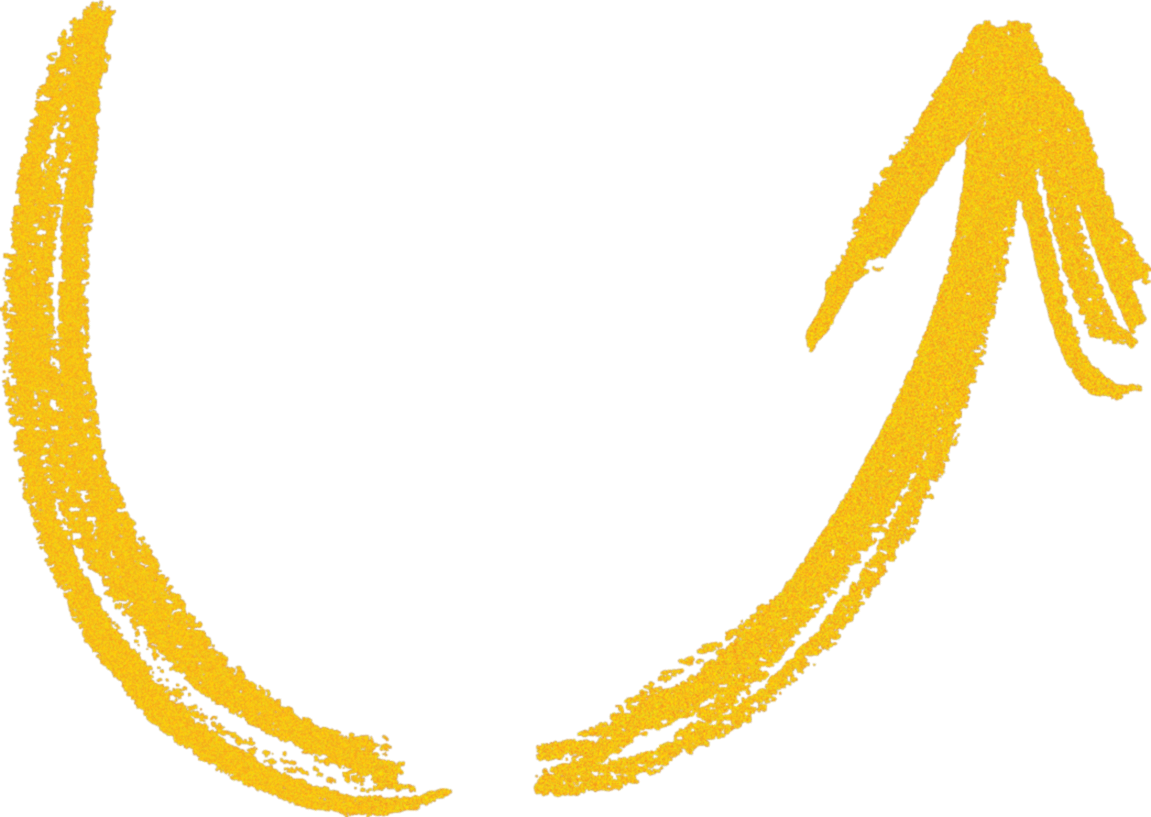 Process, 
structure
2. Redesigning: policies
Thinking
3. Reframing: values, beliefs
Source 
of energy, 
inspiration 
and will
4. Regenerating: sources of commitment and energy
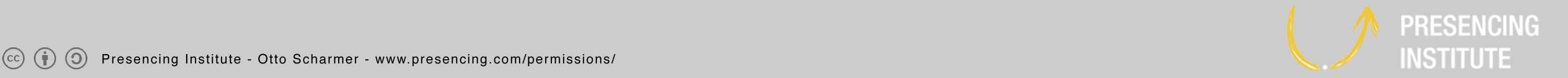 On the Core Process of Profound Innovation
3 Movements of the U
Downloading
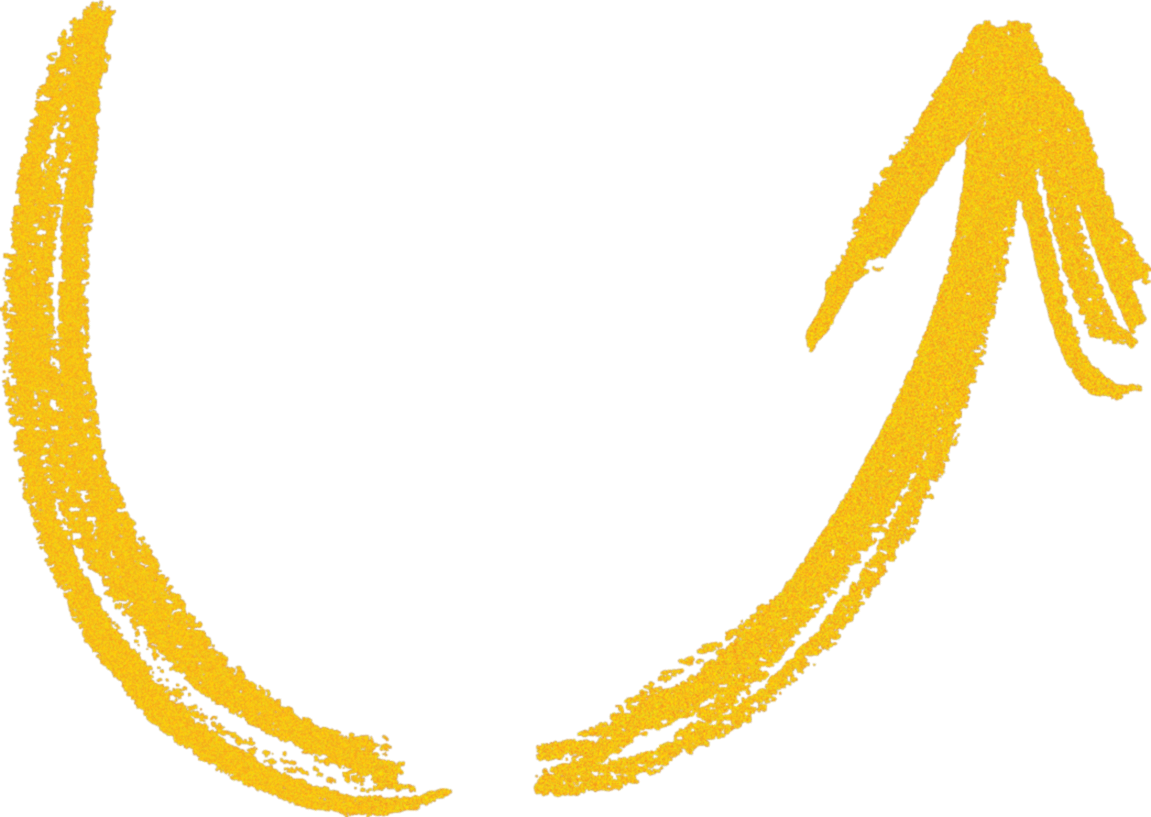 Observe,
observe,
observe
Act in an 
instant
Retreat and reflect:
Allow the inner knowing to emerge
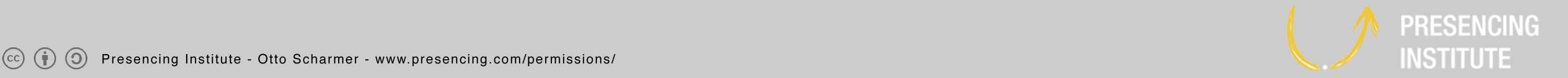 Theory U
Downloadingpast patterns
Performing by operating from the whole
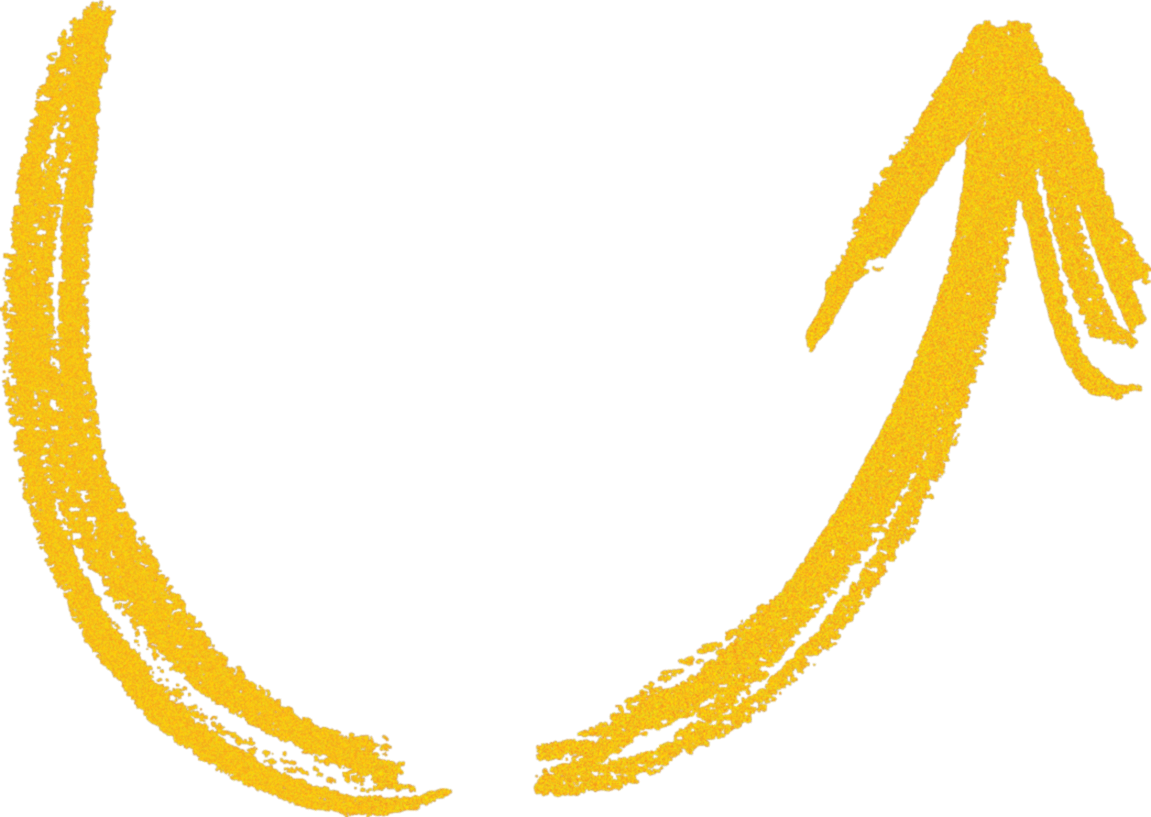 suspending
embodying
Open 
Mind
VoJ
Seeingwith fresh eyes
Prototyping the new by linking head, heart, hand
redirecting
enacting
Open 
Heart
VoC
Sensing  from the field
Crystallizing vision and intention
Open 
Will
letting go
letting come
VoF
Presencing connecting to Source
Who is my Self? What is my Work?
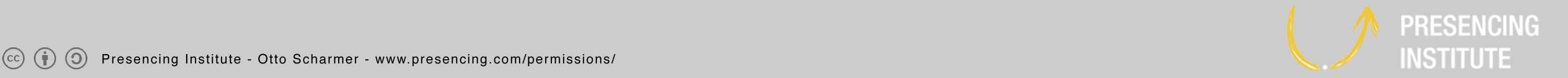 Theory U
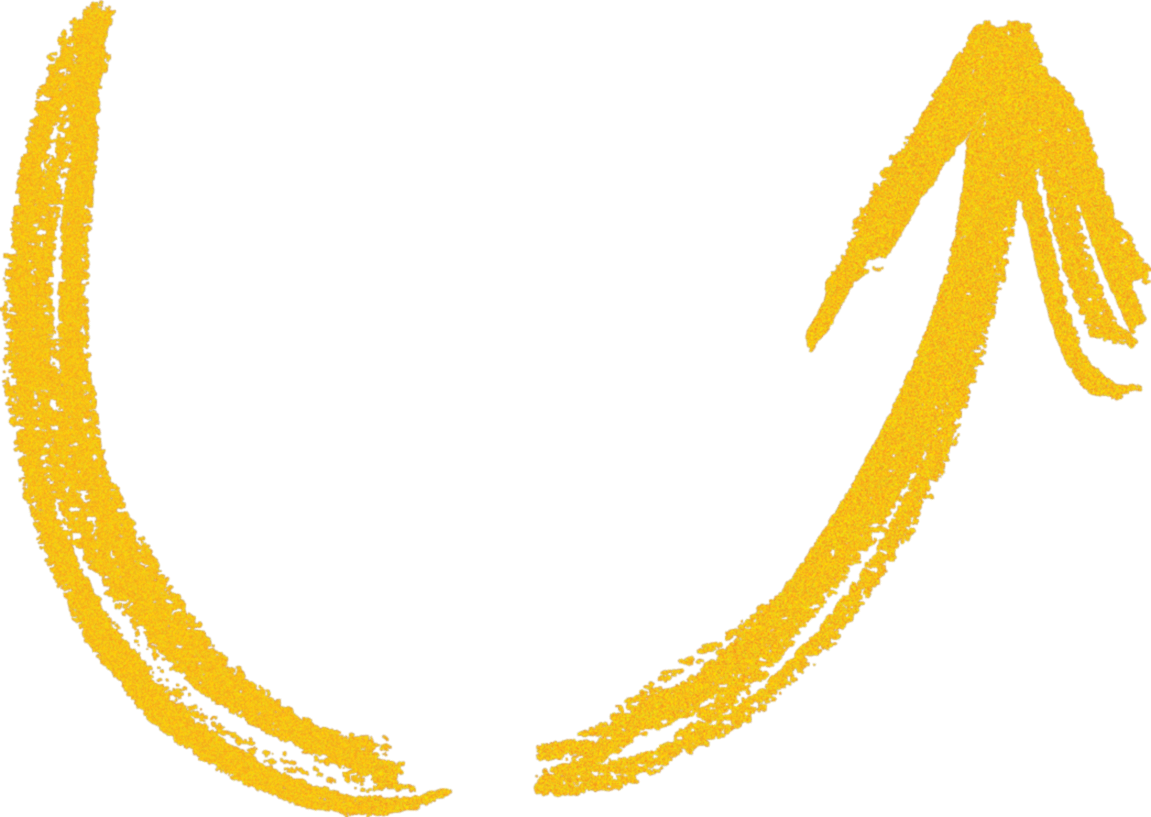 This can’t make sense.
This can’t happen.
Voice of Judgement
Open 
Mind
They will never let this happen.
We’ve tried this before.
Voice of Cynicism
Open 
Heart
Open 
Will
Voice of Fear
This will never work.
This will fail
Who is my Self? What is my Work?
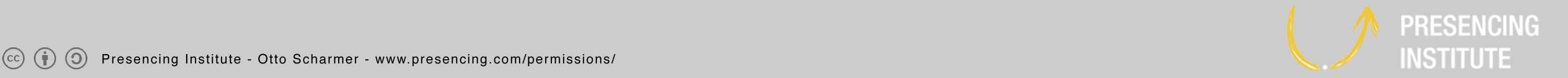 U Process: 1 Process, 5 Stages
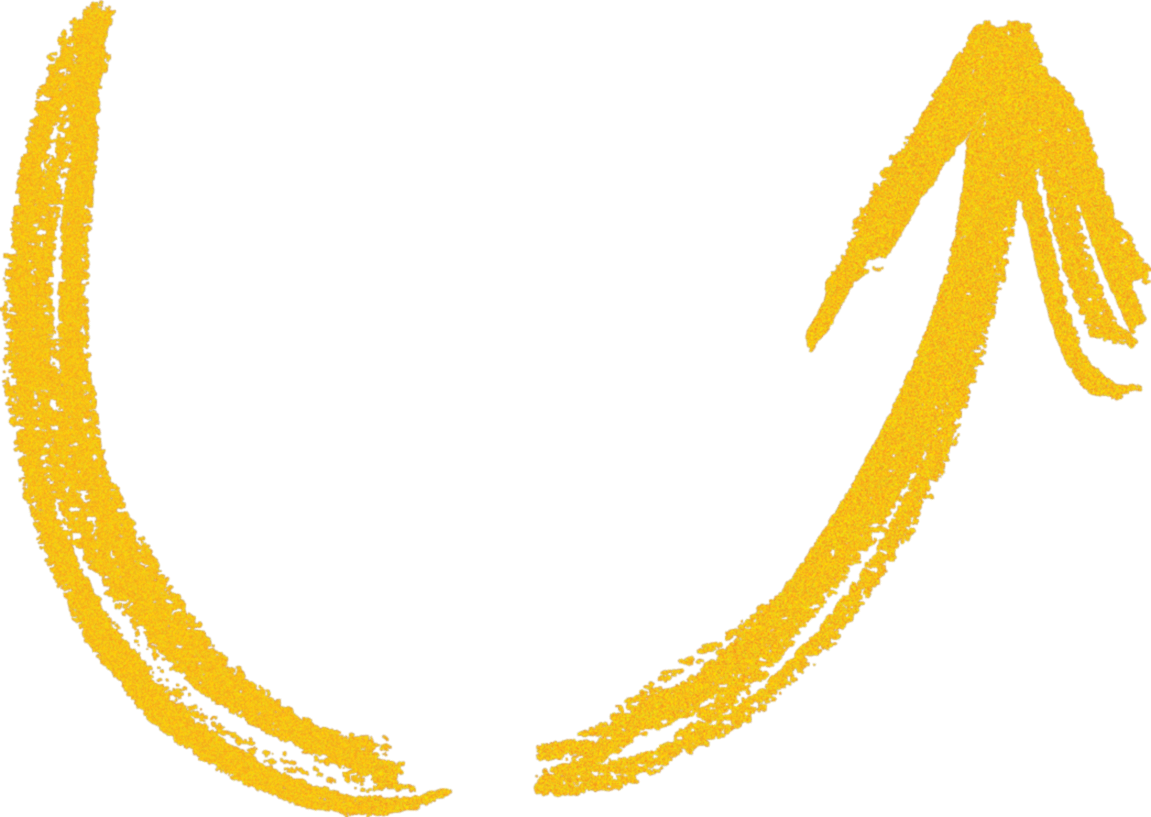 5. Co-evolving: embody the new in ecosystems that facilitate acting from the whole
1. Co-initiating: uncover common intentstop and listen to others and to                                what life calls you to do
2. Co-sensing: observe, observe, observe connect with people and places to sense the system from the whole
4. Co-creating:prototype the new in living examples to explore the future by doing
3. Presencing: connect to the source of inspiration and willgo to the place of silence and allow the inner knowing to emerge
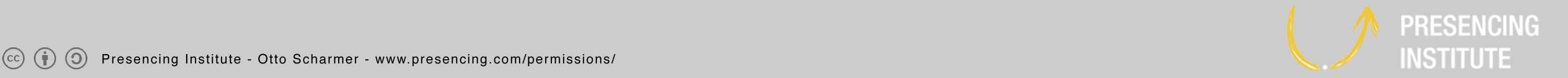 Levels of Listening
LISTENING 1:   from habits
Downloadinghabits of judgment
reconfirming old opinions & judgments
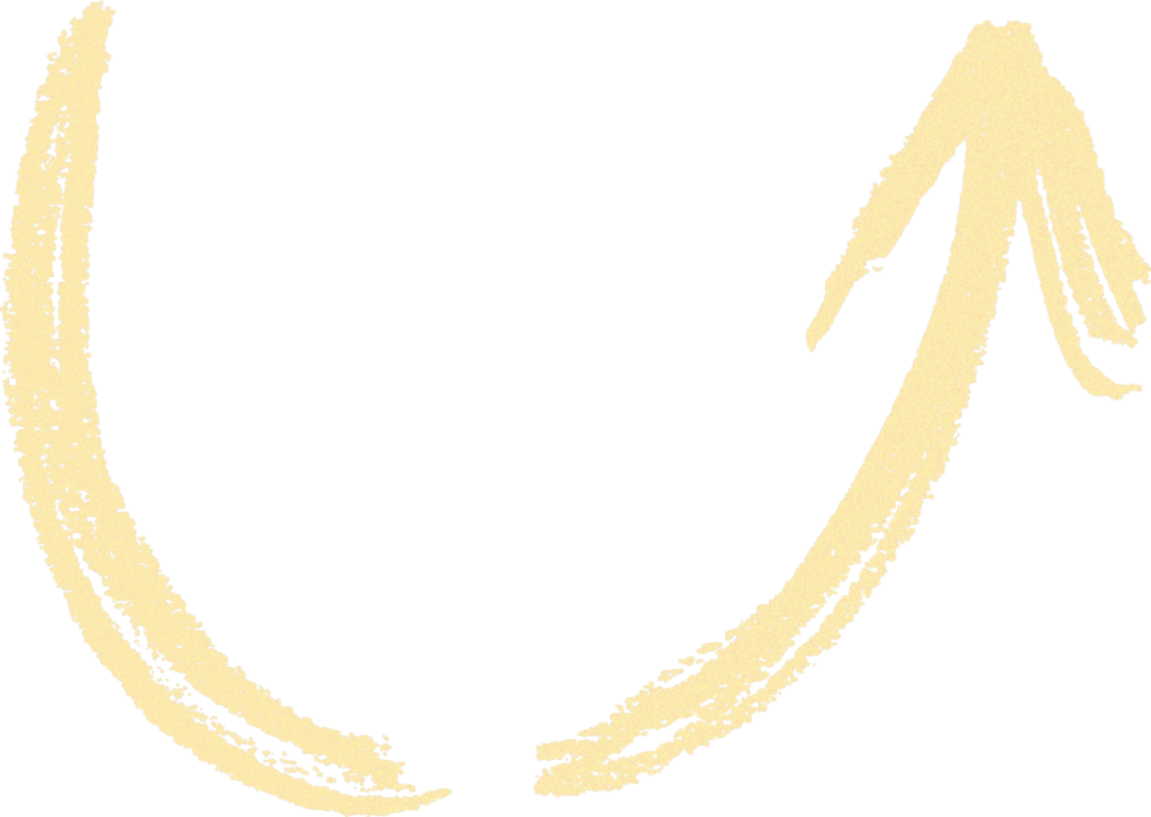 LISTENING 2:     from outside
Factual listening noticing differences
Open 
Mind
disconfirming [new] data
seeing through another person‘s eyesemotional connection
Open 
Heart
LISTENING 3:   from within
Empathic listening
Open 
Will
LISTENING 4:   from Source
Generative listening(from the future wanting to emerge)
connecting to an emerging future whole; shift in identity and self
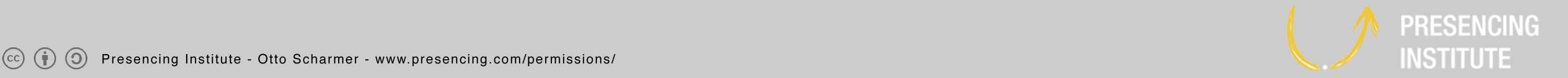 Field:Structure
Of Attention
Field
1
Downloading:
Talking nice
Speaking from what they want to hear
Polite routines, empty phrases
Autistic system (not saying what you think)
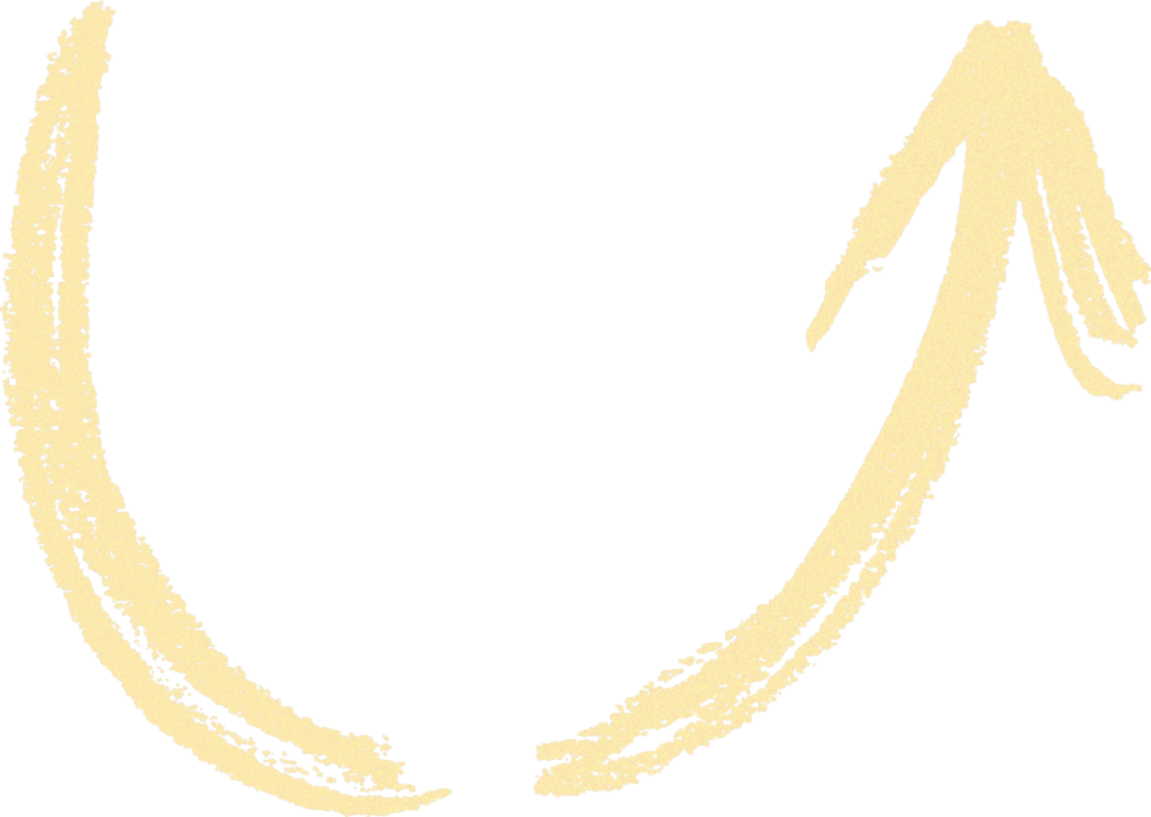 I-in-me
Speaking from what I think
Divergent views: I am my point of view
Adaptive system (say what you think)
2
Debate:
Talking tough
I-in-it
Speaking from seeing myself as part 
of the whole
From defending to inquiry into viewpointsSelf-reflective system (reflect on your part)
3
Dialogue: Reflective inquiry
I-in-you
Speaking from what is moving through
Stilness, collective creativity, flow
Generative system(identity shift: authentic self)
4
Presencing: 
Generative flow
I-in-now
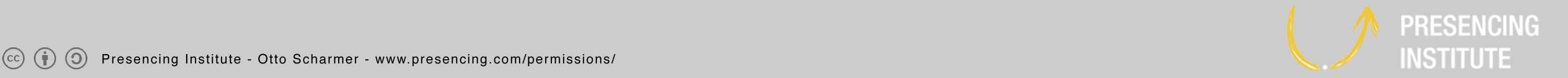 Field:Structure
Of Attention
Attentional action
Listening 1:
Downloading habits of thought
I-in-me
Listening 2:
Factual, object-focused
I-in-it
Listening 3:
Empathic 
listening
I-in-you
Listening 4:
Generative 
listening
I-in-now
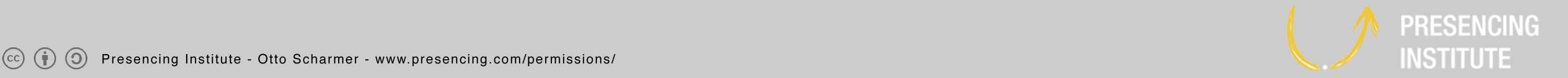 Field:Structure
Of Attention
Attentional action
Conversational action
Listening 1:
Downloading habits of thought
Downloading:
Talking nice, politeness,
rule-reenacting
I-in-me
Listening 2:
Factual, object-focused
Debate:
Talking tough,
rule-revealing
I-in-it
Listening 3:
Empathic 
listening
Dialogue:
Inquiry,
rule-reflecting
I-in-you
Listening 4:
Generative 
listening
Presencing:
Collective creativity, flow
rule-generating
I-in-now
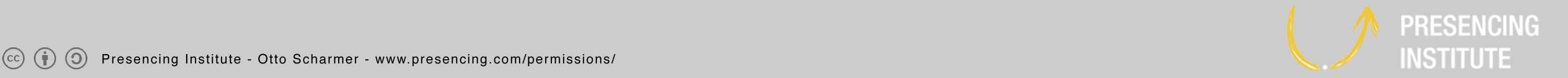 Field:Structure
Of Attention
Attentional action
Conversational action
Organizational action
Global action
Listening 1:
Downloading habits of thought
Downloading:
Talking nice, politeness,
rule-reenacting
Centralized:
Machine bureaucracy
Hierarchy:
Central plan
I-in-me
Listening 2:
Factual, object-focused
Debate:
Talking tough,
rule-revealing
Decentralized:
Divisionalized
Market:
Competition
I-in-it
Listening 3:
Empathic 
listening
Dialogue:
Inquiry,
rule-reflecting
Networked:
Relational
Dialogue:
(Mutual adjustment)
I-in-you
Listening 4:
Generative 
listening
Presencing:
Collective creativity, flow
rule-generating
Ecosystem:
Ba
Collective Presence:
Acting from the emerging Whole
I-in-now
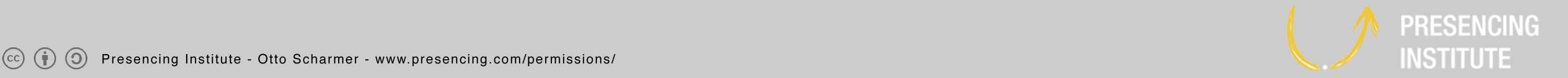 Selecting Prototyping Ideas for Large Systems Change
Relevant: Does it matter to the key stakeholders involved?
Right: Have you got the right dimensions? Does the microcosm mirror the whole?
Revolutionary: Can it change the system? Do you address the systemic root issues?
Rapid: Can you do it quickly?
Rough: Can you do it small scale?
Relationally effective: Are you leveraging the existing networks and competencies? 
Replicable: Can you scale it?
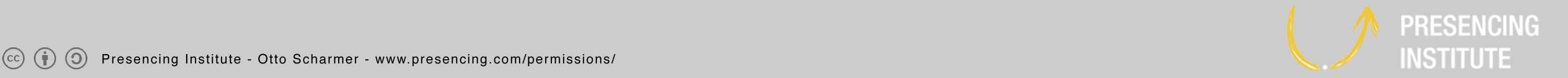 Shadow Space of Social Pathology
Abscencing and Hubris
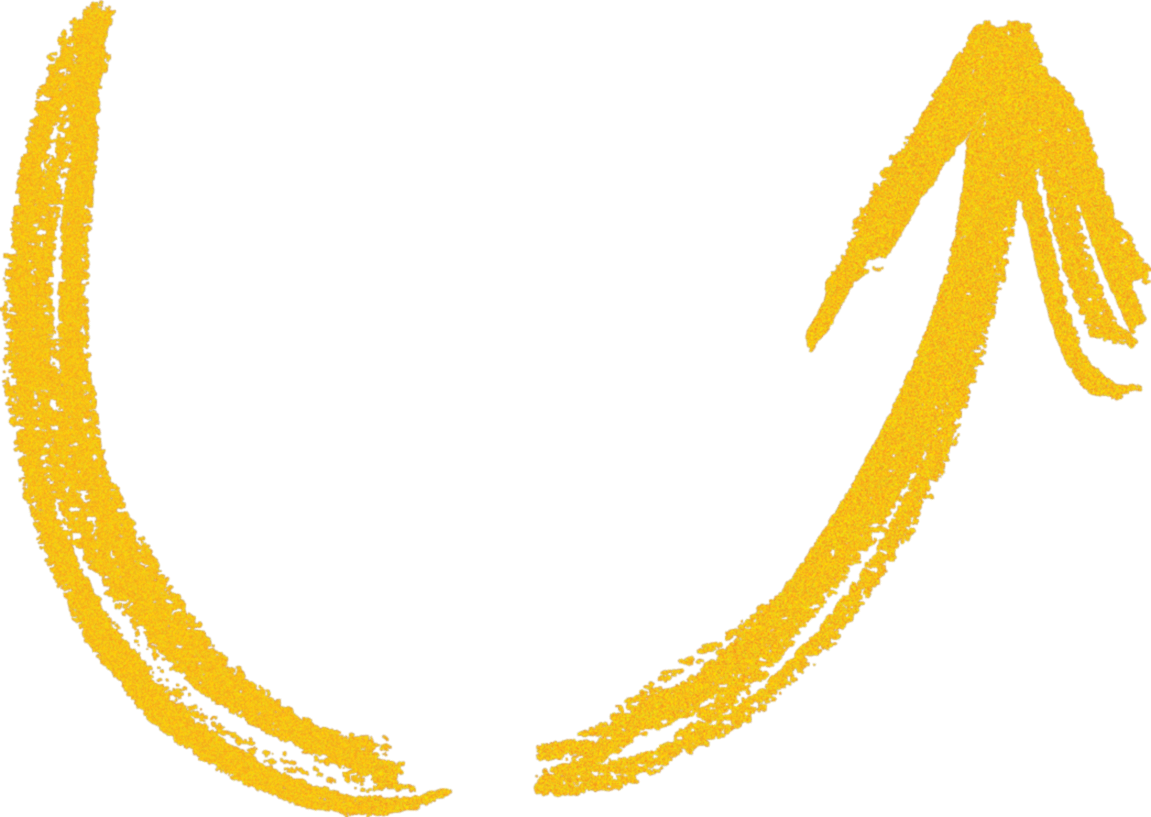 stuck
Blaming Others
Intrigue and Disinform
Harassing and Bullying
stuck
Silencing Others
stuck
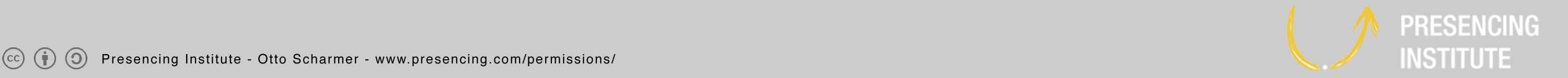 Three Types of Fundamentalism
Religious
Political
Economic
One almighty, 
omniscient, and 
omnipresent mechanism (the invisible hand
One almighty, omniscient, and omnipresent agent (state, world history)
One almighty, omniscient, and omnipresent God
Blinding: Stuck in one truth
Top-tier syndrome;
 have-nots at 
bottom are victims killed by structures designed from the people at the top
Chosen People syndrome; 
infidels must be killed
Chosen agent of history syndrome
Desensing: stuck in one collective, lack of empathy
Homo pre-modernicus
Homo sovieticus
Homo oeconomicus
Abscencing: stuck on one nonemerging self
Structural violence: people living and dying in daily misery
Direct and structural violence; discrimination and annihilation of minorities
Direct violence: terrorism;cultural violence: 
ideologies that legitimize violence
Destruction and Violence: Stuck in One will
Resources and Literature
Scharmer, C. Otto (2007). Theory U: Leading from the Emerging Future As It Emerges. The  Social Technology of Presencing), Cambridge, MA: SoL Press.
Senge, P., C. O. Scharmer, J. Jaworski, and B. S. Flowers. (2004). Presence: Human Purpose and the Field of the Future, Cambridge, MA: SoL Press.
www.presencing.com
www.ottoscharmer.com
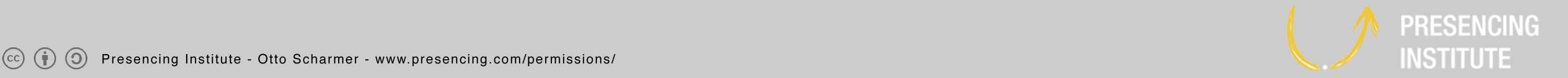